Figure 4 Screen shot depicting the data visualization using integrated UCSC genome browser and the tabulated ...
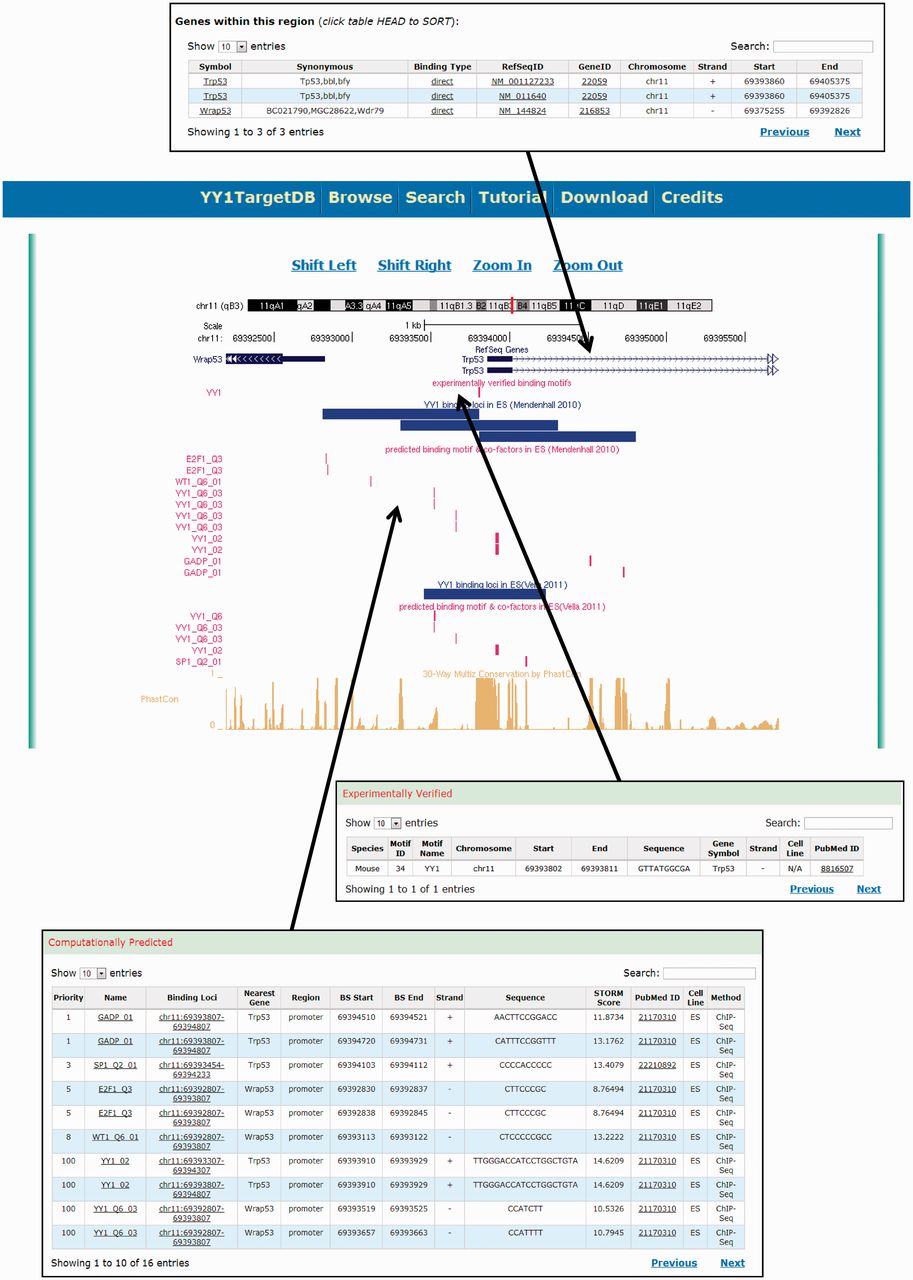 Database (Oxford), Volume 2013, , 2013, bat007, https://doi.org/10.1093/database/bat007
The content of this slide may be subject to copyright: please see the slide notes for details.
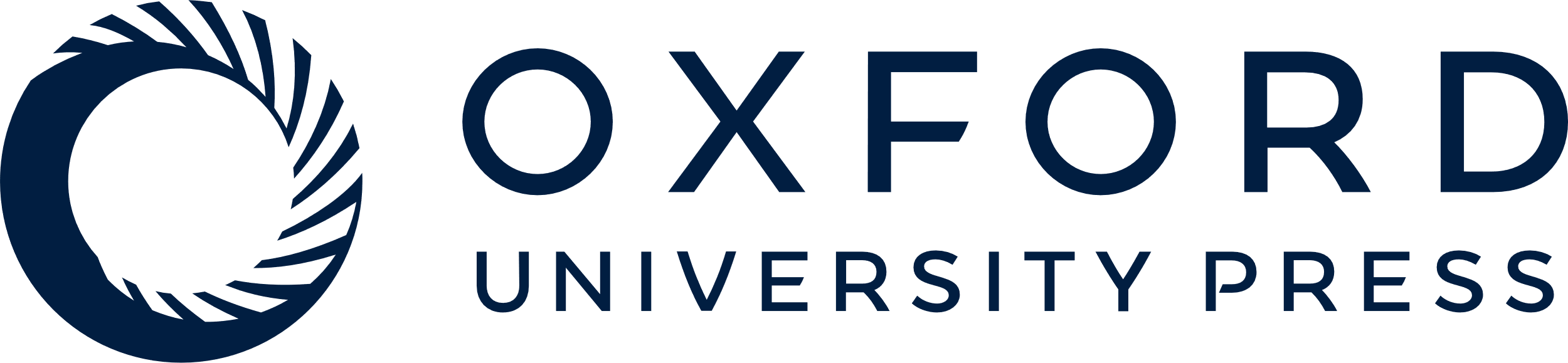 [Speaker Notes: Figure 4 Screen shot depicting the data visualization using integrated UCSC genome browser and the tabulated information.


Unless provided in the caption above, the following copyright applies to the content of this slide: © The Author(s) 2013. Published by Oxford University Press.This is an Open Access article distributed under the terms of the Creative Commons Attribution Non-Commercial License (http://creativecommons.org/licenses/by-nc/3.0/), which permits unrestricted non-commercial use, distribution, and reproduction in any medium, provided the original work is properly cited.]